Delivering on principle 18 of the EPSR: adequate long-term careHybrid seminar Montepulciano, 7 July 2022,ETUC
Jozef Pacolet 
HIVA - Research Institute for Work and Society, Katholieke Universiteit Leuven
Content
The principle 18 and the danger of misunderstanding
Illustration of misunderstanding the principle
The wisdom of the population in the Conference on the future of Europe
Evidence on the national differences and need for European social convergence
There is a long road to go but we can afford to go that way
But for the moment we are not on the right track
2
Principle 18 EPSR Long-term care: broad understanding is needed
Everyone has the right to affordable long-term care services of good quality, in particular home-care and community-based services
3
Götterdämmerung or twilight of the gods: narrow understanding
‘Deinstitutionalisation—to ensure persons with disabilities live in the community and are not segregated in residential institutions—is a moral imperative as well as a legal obligation. EU funds must not be used to build or renovate these institutions, under any circumstances. Instead their closure must be pursued, even mandated, in favour of independent, humane alternatives: community-based support and services.’
(Moledo, A. &  Couceiro Á., European Disability Forum (31st May 2022, )
4
Conference on the future of Europe: measure 15.8: wise understanding of the population
‘Guaranteeing appropriate social and health care to older persons. In doing so, it is important to address both community based as well as residential care. Equally, measures need to take account of both care receivers and care givers’ 
(Conference on the Future of Europe, Report on the final outcome, p. 59)
5
Principles for a decent long-term care
‘What is long-term care?
Care for the needs of dependent persons, of non-medical nature, as well persons with handicap but especially also for older persons
for reasons of support for 
personal activities of daily living personal hygiene or grooming, dressing, toileting, transferring or ambulating, and eating.
instrumental activities of daily living as house cleaning, cooking, shopping, administrative task
Provided by informal care or professional care
At home or in institutions or more and more semi-residential services
In kind, services, but also topped up or alternatively in cash, as an allowance for the carer or for the dependent person
Financed by own resources, family solidarity and the informal care needs support of the informal carer
But most of the time financed by personal social services, implicit in health insurance, explicit in long term care insurance
Financed by taxes or social contributions
With substantial or limited co-payment
Limited or even non-existing private insurance
Administrative cost in public health insurance is 3,5%, in private health insurances it is 27,5% (calculations based on SHA)
It is , as other social protection, especially a national role of the national welfare state
6
Principles for a decent long-term care: European recognition
Has been identified as an separate social risk of branch of social protection, among others in MISSOC tables of social protection
It is not a new risk, but a very traditional one
It does not need to be separated from health care, but should be distinguished
So the proposed revision of the Regulation on the coordination of social security correctly wants to identify it, but does not want to separate it from health insurance
DG ECFIN in their Ageing Report identified it from the very beginning, and provides important evidence
This recognition of the importance of this old risk takes time: the fact that it was in the EPSR can be called a miracle
The fact that so quickly there is an action plan for the EPSR, including the announcement of an initiative on care and long-term care can be called a second pillar
The fact that in principle 12 of the EPSR on social protection for all, and the implementation of the recommendation on this, the LTC is not mentioned, is completely not understandable; recognized in principle 18, forgotten in principle 12
But the implementation of also principle 18 will  be a mainly  national responsibility
7
Long-term care spending, % of GDP, 2019: huge differences, in spending
8
Long-term care, % of beneficiaries of total population and total public spending as % of GDP, 2019: huge differences in availability
9
Relationship between development of residential care and home care, % of population, 2019: but home care and community care are both needed
10
In cash and in-kind benefits for disability, old-age, sickness/health and survivors function, % of GDP, EU-28, 2018
11
Complementarity between in-cash and in-kind benefits, total of disability, old-age, sickness/healthcare, and survivors function, % of GDP, 2018 : no contradiction between expansion of in cash benefits and in kind benefits
12
LTC: public and private spending for health long-term care social long-term care as % of GDP : co-payment is sometimes substantial and private insurance almost non-existing
Source: Eurostat SHA
13
LTC: public and private spending for residential health long-term care as % of GDP: co-payment is sometimes substantial and private insurance almost non-existing
Source: Eurostat SHA
14
Long-term care spending, % of GDP, projections for the future: those that spend more, continue to spend more: substantial need of upward convergence
15
Our common future: A common path of economic and social progress and for long-term care a long road to go
16
Health care spending (% of GDP) vs GDP per capita (in PPS) – 1992 - 2002 – 2007 - 2012
Source: Eurostat database
17
Social protection expenditure in 2005 as % of GDP and percentage point change between 2005 and 2016: not yet a real convergence of social protection
Spasova & Ward, 2019, ESPN
18
An alternative (workers?) reading of the Ageing report: what future sustainability also means (example for EU 27, 2019): Brussels we have a problem, but we can afford to grow old
Source: Pacolet, J., Wöss, J., De Smedt, L., De Wispelaere, F. (2021),
 Revisiting EU Social Monitoring: A needs-driven Approach from a Workers’ Perspective. 
Publisher: ETUC European Trade Union Confederation, Brussels
19
An alternative (workers?) reading of the Ageing report: what future sustainability also means (example for EU 27, 2019): Brussels we have a problem
20
An alternative (workers?) reading of the Ageing report: what future sustainability also means (example for EU 27, 2019): Brussels we have a problem
21
An alternative (workers?) reading of the Ageing report: what future sustainability also means (example for EU 27, 2019): Brussels we have a problem
22
An alternative (workers?) reading of the Ageing report: what future sustainability also means (example for EU 27, 2019): Brussels we have a problem
23
An alternative (workers?) reading of the Ageing report: what future sustainability also means (example for EU 27, 2019): Brussels we have a problem
24
An alternative (workers?) reading of the Ageing report: what future sustainability also means (example for EU 27, 2019): Brussels we have a problem
25
An alternative (workers?) reading of the Ageing report: what future sustainability also means (example for EU 27, 2019): Brussels we have a problem
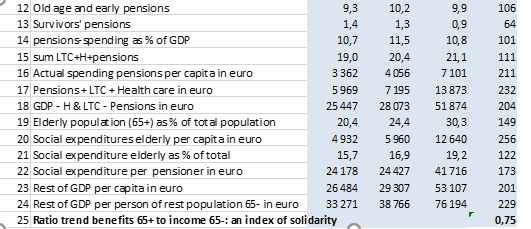 26
An alternative (workers?) reading of the Ageing report: what future sustainability also means (example for EU 27, 2019): Brussels we have a problem
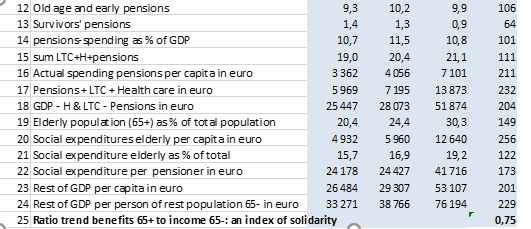 27
An alternative (workers?) reading of the Ageing report: what future sustainability also means (example for EU 27, 2019): Brussels we have a problem
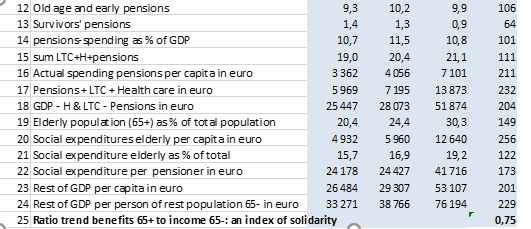 28
An alternative (workers?) reading of the Ageing report: what future sustainability also means (example for EU 27, 2019): Brussels we have a problem
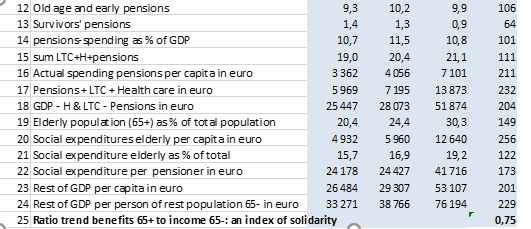 29
An alternative (workers?) reading of the Ageing report: what future sustainability also means (example for EU 27, 2019): Brussels we have a problem
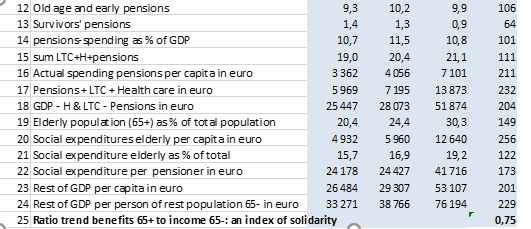 30
An alternative (workers?) reading of the Ageing report: what future sustainability also means (example for EU 27, 2019): Brussels we have a problem
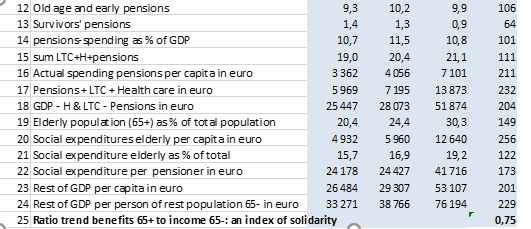 31
An alternative (workers?) reading of the Ageing report: what future sustainability also means (example for EU 27, 2019): Brussels we have a problem, but we can afford to grow old
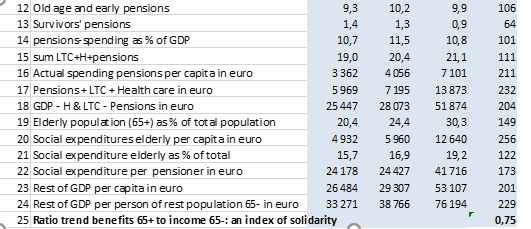 32
Some references
Pacolet, J., Wöss, J., De Smedt, L., De Wispelaere, F. (2021), Revisiting EU Social Monitoring: A needs-driven Approach from a Workers’ Perspective. Publisher: ETUC European Trade Union Confederation, Brussels 
European Parliament, Council of the European Union and European Commission (2017), European Pillar of Social Rights. 
EC (2021), The European pillar of social rights action plan
Conference on the Future of Europe (2022). Report on the Final Outcome.
Moledo, A. &  Couceiro, Á. (31st May 2022), Does the future of Europe include disability?, Social Europe
EC (2020), Access to social protection for workers and the self-employed. Version 0 of the monitoring framework, Luxembourg: Publications Office of the European Union.
Pacolet J., De Smedt, L. & De Wispelaere F. (2021), The state of the welfare state in Europe anno 1992 and a quarter of a century later. From financial crisis to Covid-crisis,  EZA - Europäisches Zentrum für Arbeitnehmerfragen (European Centre for Worker’s Questions); Königswinter; 
The sixth conference on ‘The State of the Welfare State in EU anno 1992: a quarter of a century later. From financial crisis to covid crisis’, see https://hiva.kuleuven.be/nl/onderzoek/thema/verzorgingsstaat/p/The-State-of-the-Welfare-State-in-EU-overview/state-of-welfare-state-conferentie6/Overzicht-conference6
33
THANK YOU